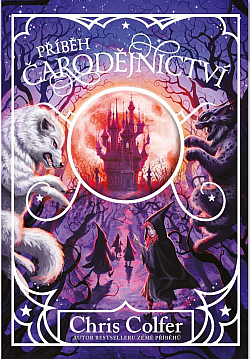 KNIHA-MŮJ PŘÍTEL
BŘÍBĚH ČARODEJNICTVÍ
Chris Colfer

 tuto knihu jsem si vybrala, protože je
  to fantasy knížka a také její děj mě velmi zaujal.
Také jsem si jí vybrala, jelikož 
  má velmi zajímavý obal a krásné ilustrace.
Kniha se mi velmi líbí a udělala na mě dojem svými zápletkami a kouzelnickým dějem.

Kniha je o malé víle jménem BRYSTAL, která se snaží uchránit kouzelnickou školu před bratrstvem spravedlivých, které usiluje o zakázáni magie a vzdělávání dívek.
KNIHA-MŮJ PŘÍTEL
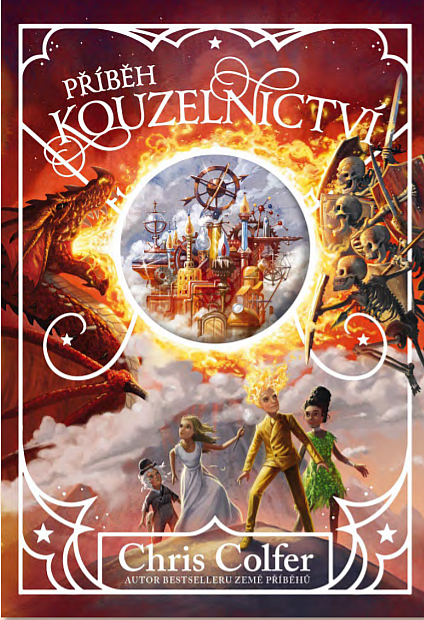 PŘÍBĚH KOUZELNICTVÍ
Chris Colfer
 
Tato  kniha patří do sady společně
 s PŘÍBĚH MAGIE a PŘÍBĚH ČARODěJNICTVÍ 
PŘÍBĚH KOUZELNICTVÍ je jediná kniha, která
  mi v sadě chybí, a proto bych si ji velmi ráda přečetla.
Kniha mě také láká svým nádherným obalem .